What is capitalism?
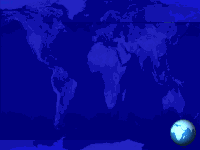 Economic system in which most of the means of production are privately owned. 

Operates on the principles of supply & demand.
I want coffee but I’m old and it’s too far for me to walk!
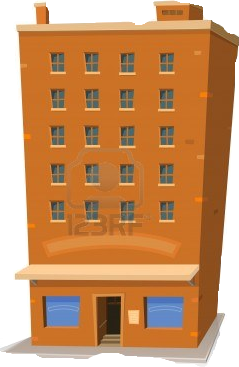 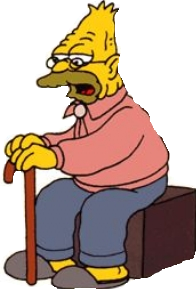 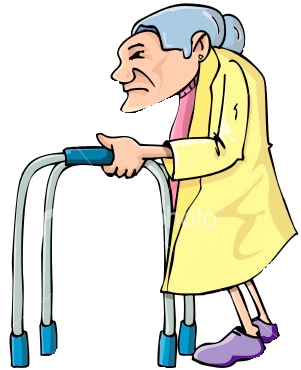 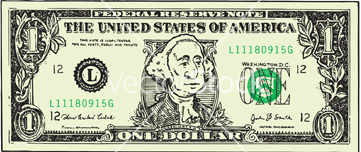 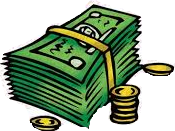 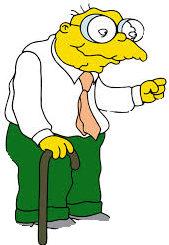 Bart’s Coffee Delivery Service, Inc.
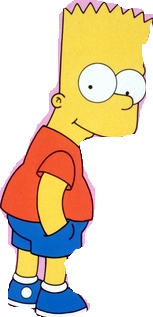 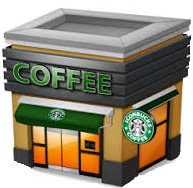 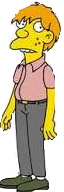 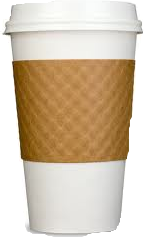 Everybody’s happy!
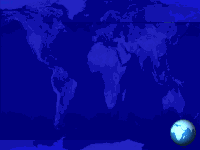 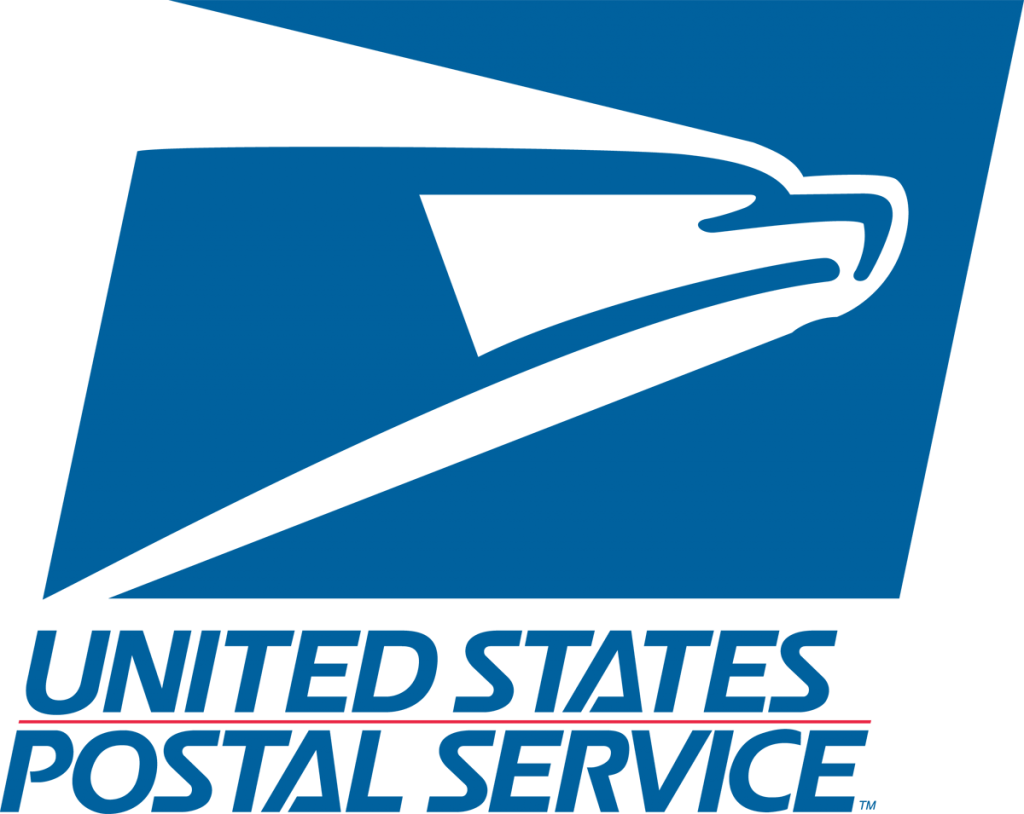 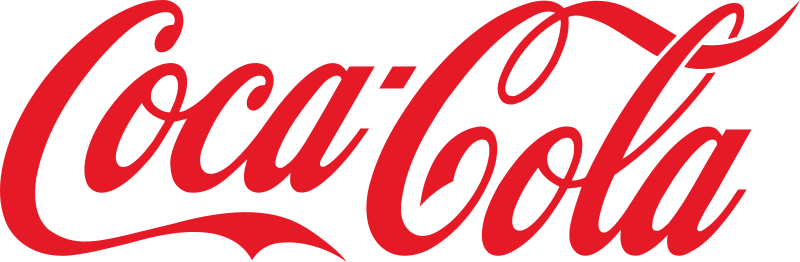 Capitalist
Nationalized
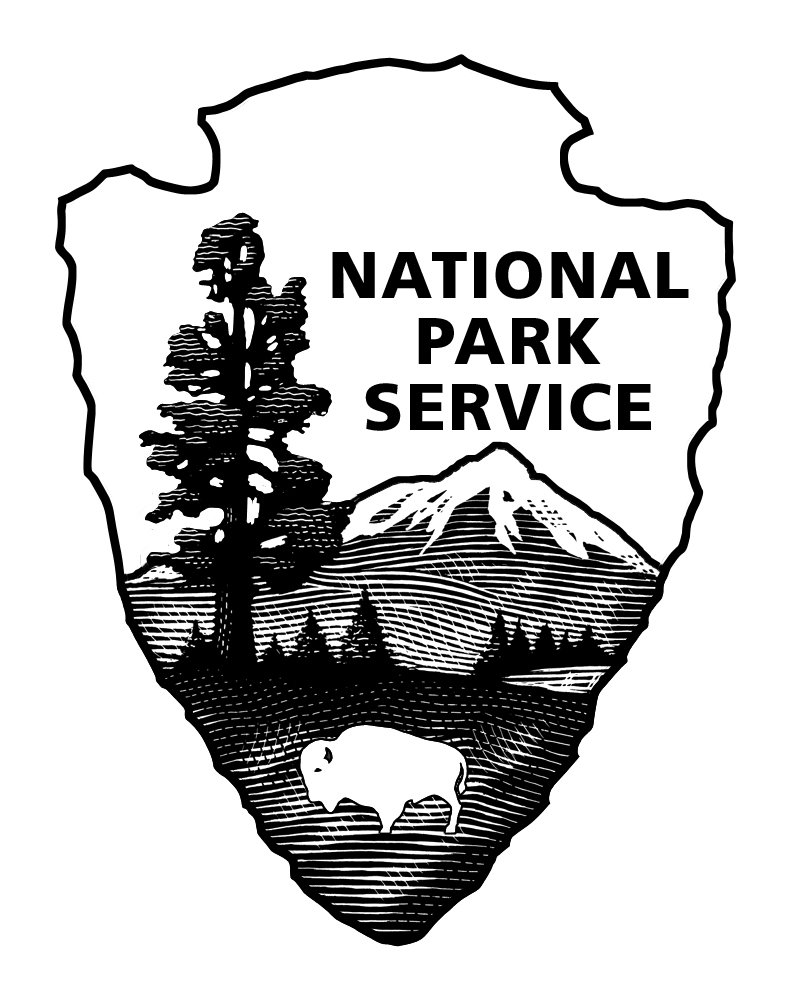 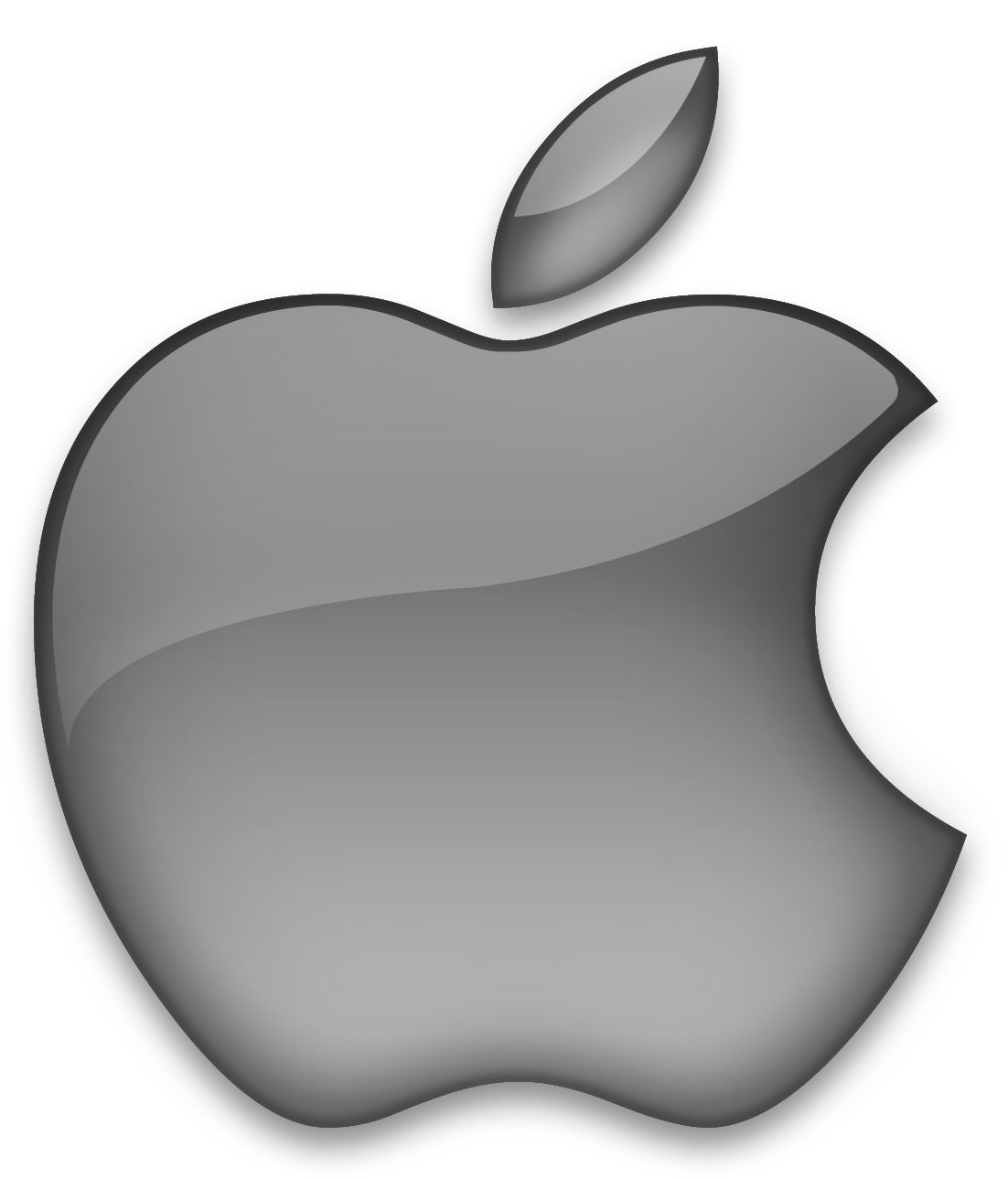 Capitalist
Nationalized
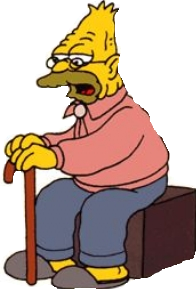 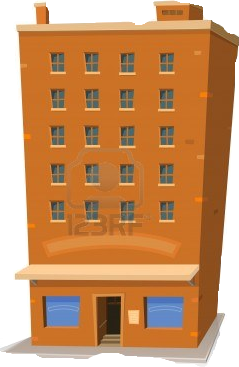 Do you think Grampa would be okay paying $10 for his $3 coffee to be delivered?
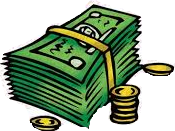 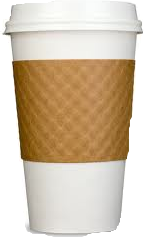 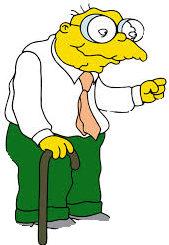 Is Bart the producer or consumer?
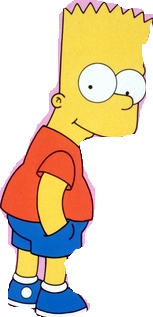 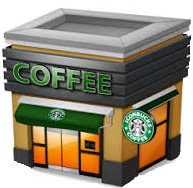 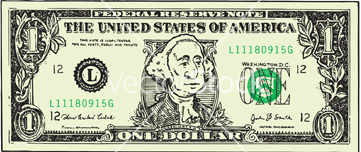 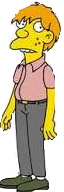 What is his goal?
2). Characteristics of a Capitalist Economy
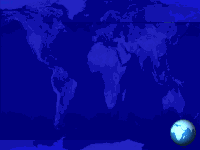 a). Self-interest
	--Producers want to make money
	--Consumers want the lowest price possible
b). Competition
		-If there is only one producer of a 					certain product, a monopoly can form. 
		-Competition among several producers 			ensures that no one person controls 
		the market.
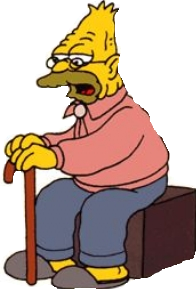 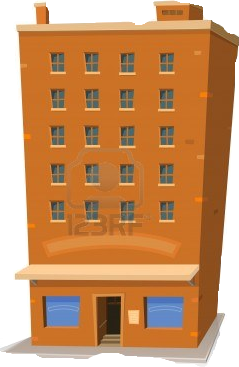 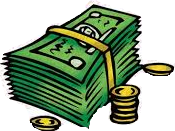 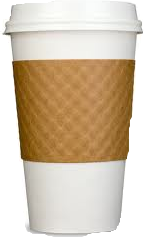 Pimply Nerd’s Coffee Delivery Service, Inc.
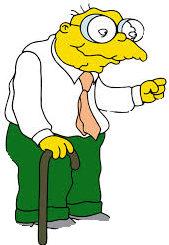 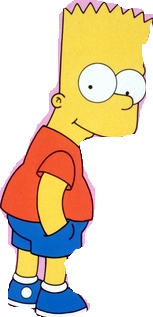 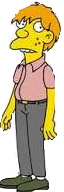 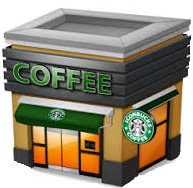 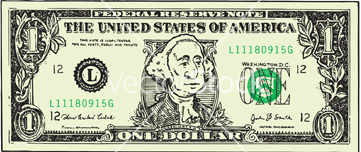 Characteristics of a Capitalist Economy
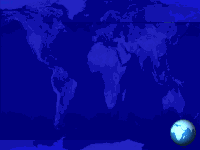 2. Competition
		-If there is only one producer of a 					certain product, a monopoly can form. 
		-Competition among several producers 			ensures that no one person controls 
		the market. 
		-Producers must make their products 			    more attractive than their competitor’s 			product (marketing, price)
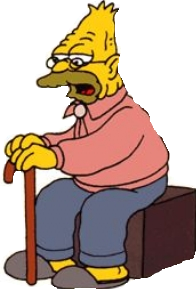 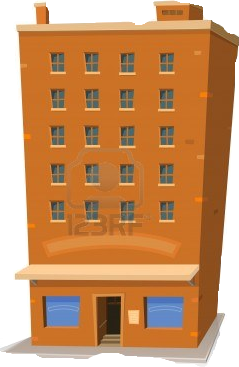 How will Grampa decide which company to buy from?
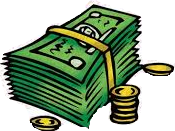 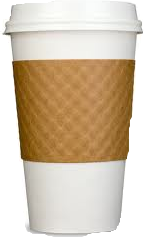 Pimply Nerd’s Coffee Delivery Service, Inc.
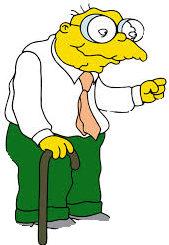 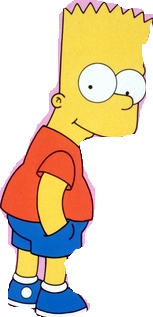 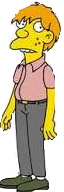 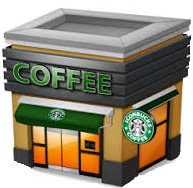 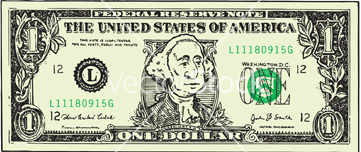 Part 2: Capitalism Game
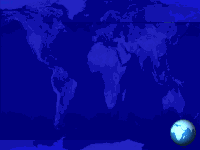 Each group will be given a set of supplies. Your mission is to create a product using only those supplies, construction paper, and glue sticks. 

Tomorrow, you will “shop” at each other’s stores. Whoever has the most money wins our capitalist game. 

Before you begin working, take a second a brainstorm with you group. Ask yourself: what makes people want to buy certain products instead of others? Required elements: 
Either an advertisement or a brand
A cost for your item
A brief description of your product below
Aim: Is capitalism democratic?
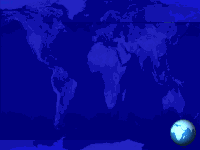 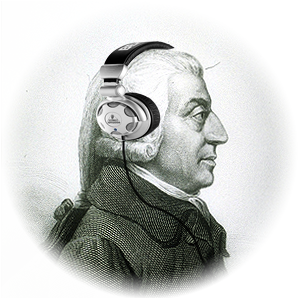 Capitalism Pro’s
Capitalism Con’s
Always an impoverished class

Profit can concentrate in the hands of a few
Encourages Innovation


Belief that it can lead to social mobility